An LSTM-Based Autonomous Driving Model using Waymo Open Dataset
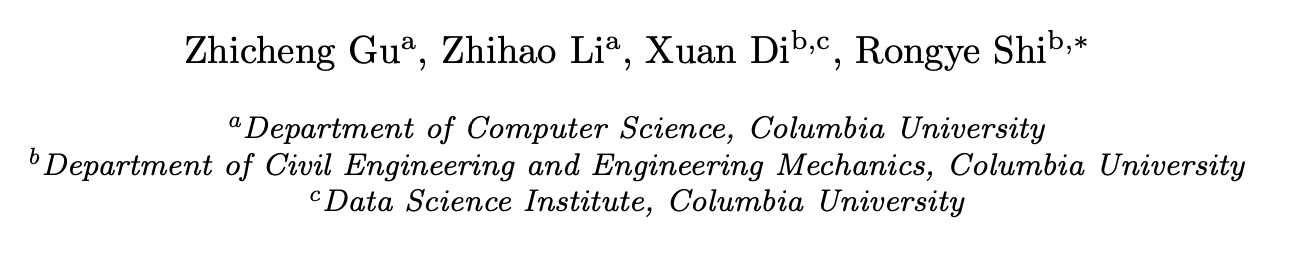 Presented by Peter Du
Motivation
Development of robust and reliable autonomous policies is an open problem
Significant interest in area of autonomous vehicles (AVs)
Advances in in computation/simulation has made simulation-based AV research popular 
LGSVL, Carla, OpenAI Gym 
Increase in demand for accurate driver, pedestrian, and AV models
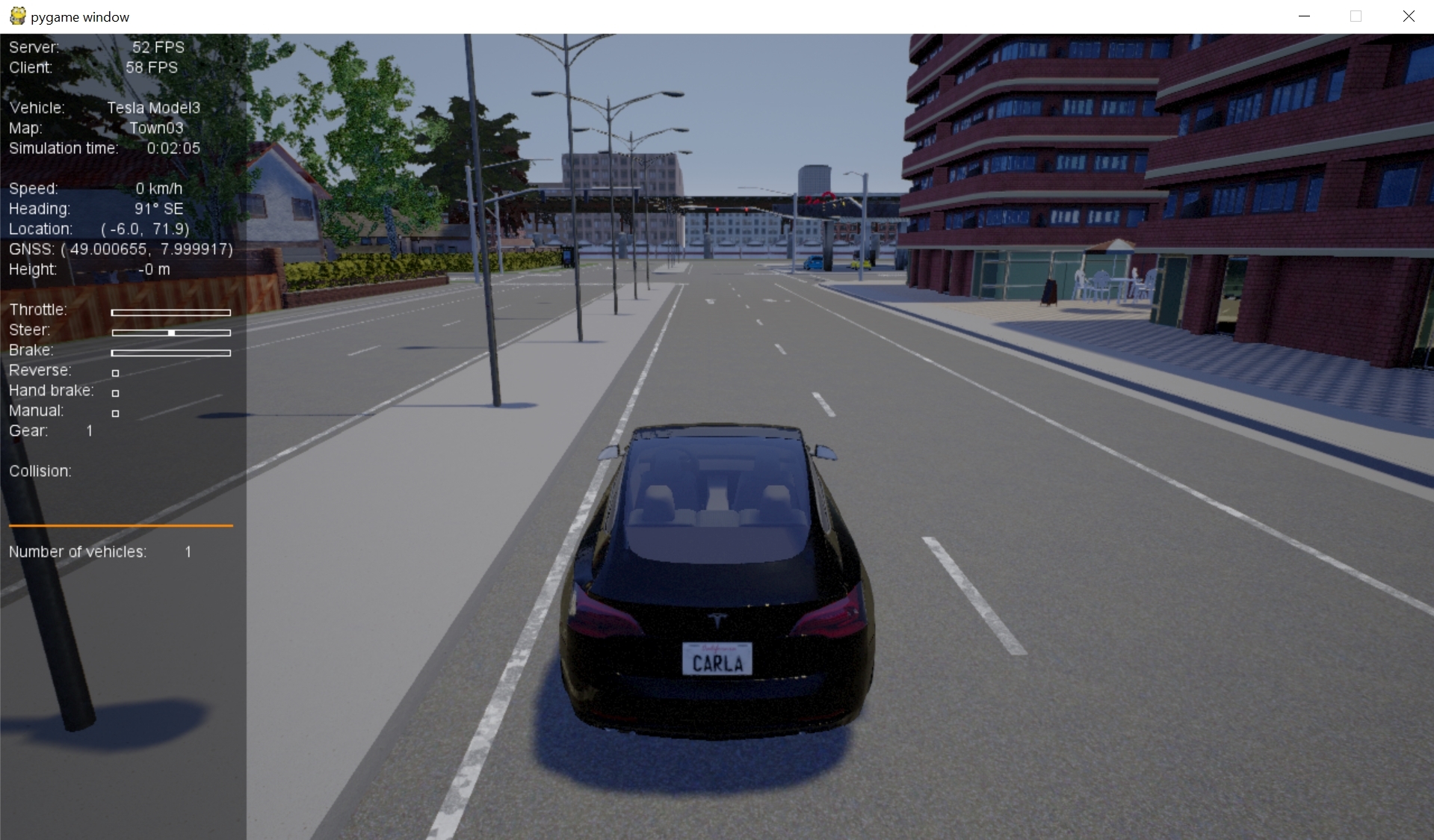 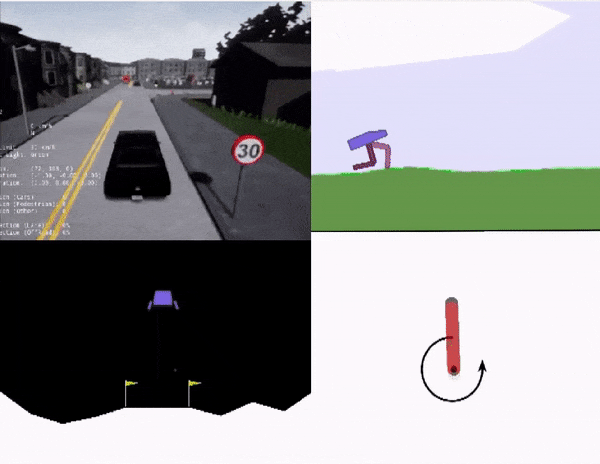 Carla
OpenAI Gym
Modelling AVs & Environments
Physics based models
Intelligent Drivers Model
MOBIL 
Rule based models
Responsibility Sensitive Safety
Learning based 
RNN-based pedestrian prediction
Behaviour cloning (e.g. Nvidia CNN-based driving policy)
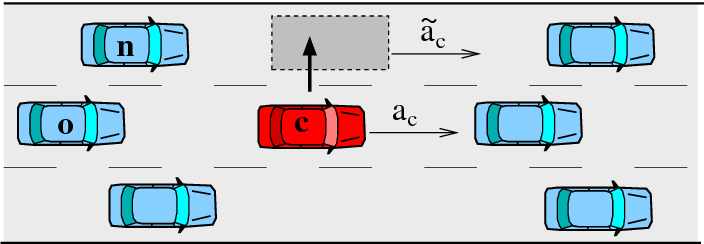 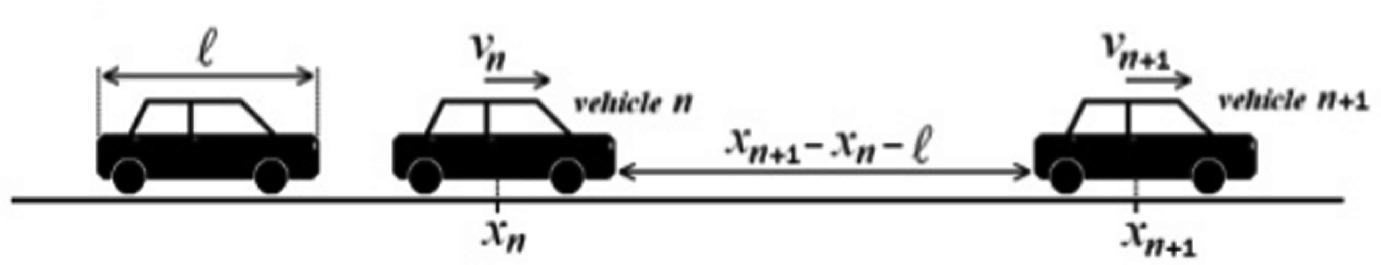 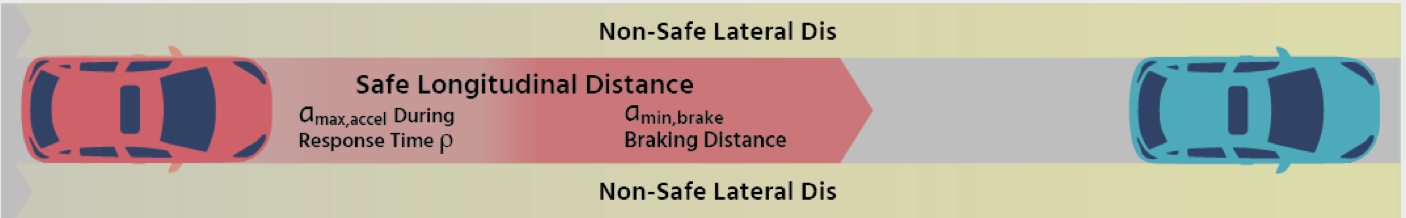 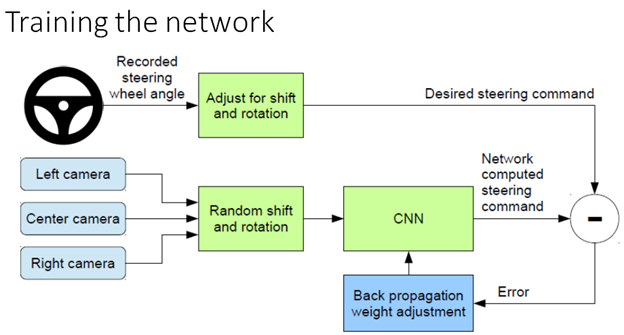 Modelling AVs
Existing AV test fleets are proprietary and unavailable to researchers
Various assumptions on AV behaviour may not represent realistic interactions in simulation-based research
Safety validation
Multi-agent decision making
Reachability analysis
Modelling AVs
Precise models are unavailable but data on AV behaviour is available
Learn a model of proprietary AV behaviour using sensor data
Waymo Open Dataset

Adapt an LSTM model previously used for pedestrian trajectory prediction to imitate behaviour of Waymo’s AV model
Waymo Open Dataset
Publicly available dataset with rich set of diverse AV behaviours
Collected from Waymo L4 vehicles
~45000 video segments 
Contains lidar, radar, camera data
Labels include object types, bounding boxes, velocities/accelerations
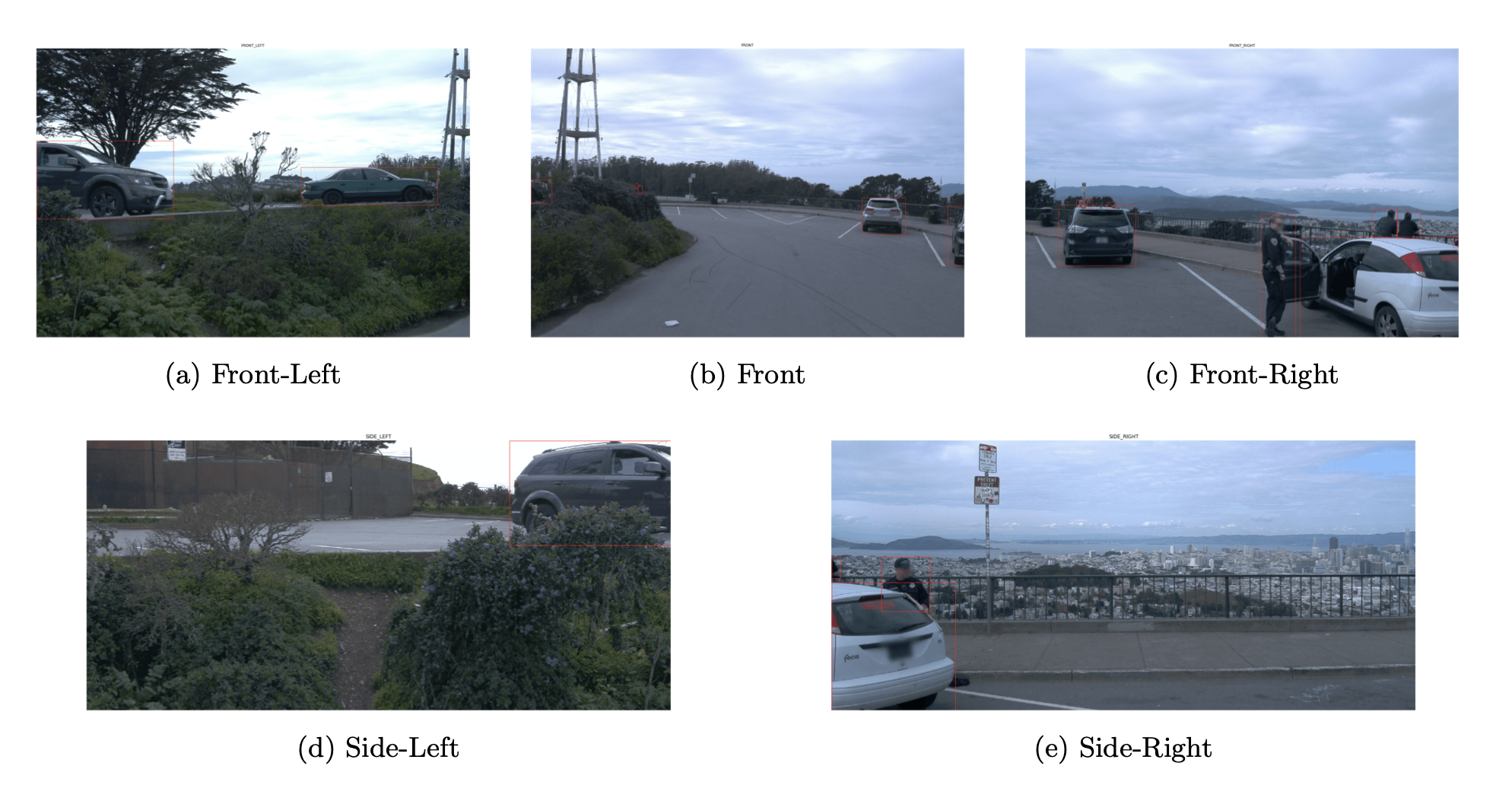 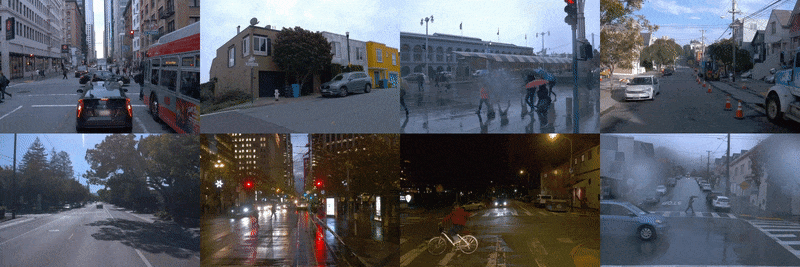 Predicting Acceleration
LSTM Prediction Network
Basic model adapts an LSTM “encoder-decoder” network previously used for pedestrian trajectory prediction
10 frames are stacked together
Output is acceleration for next 5 frames
LSTM Prediction Network
Basic model is augmented with image inputs
Each camera feed is preprocessed with pretrained ResNetV2 to create image embedding
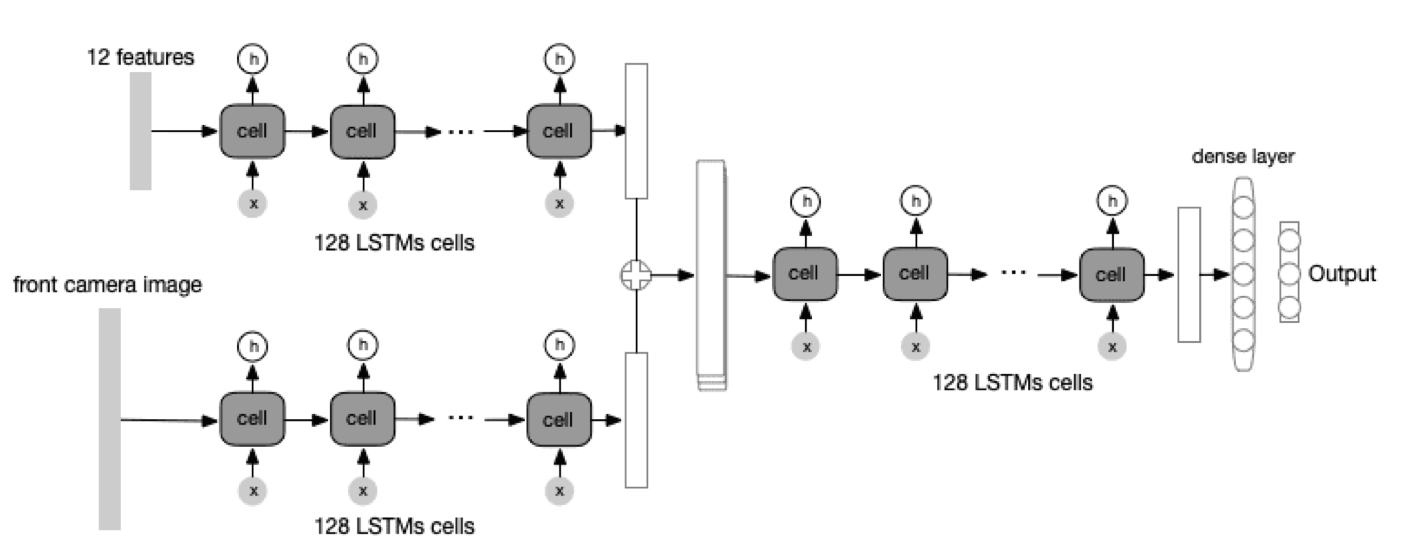 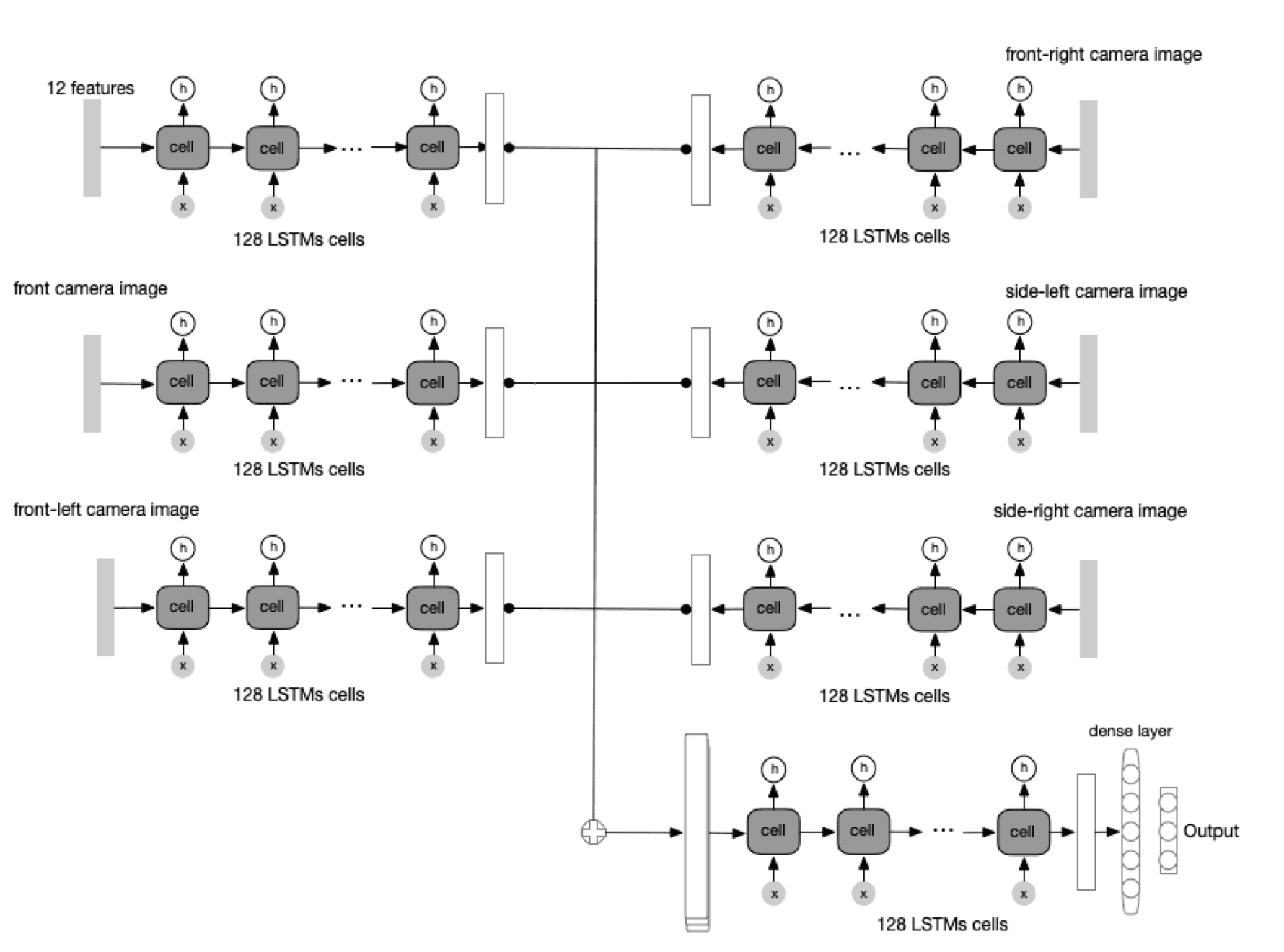 Results
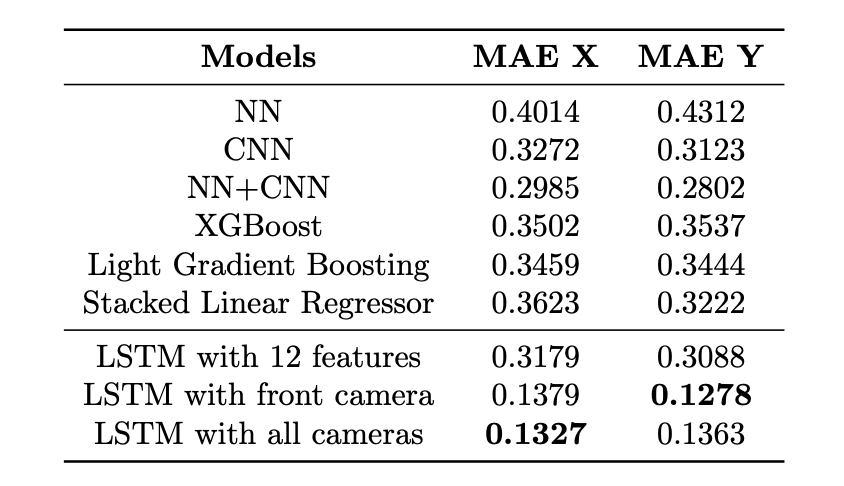 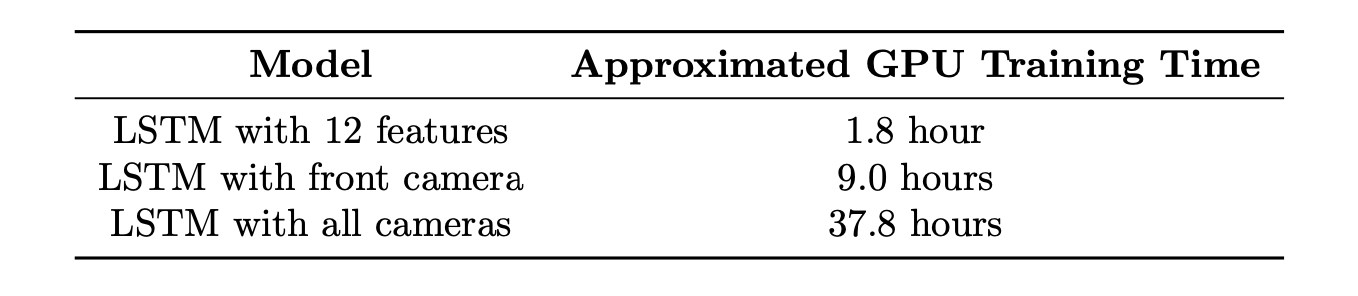 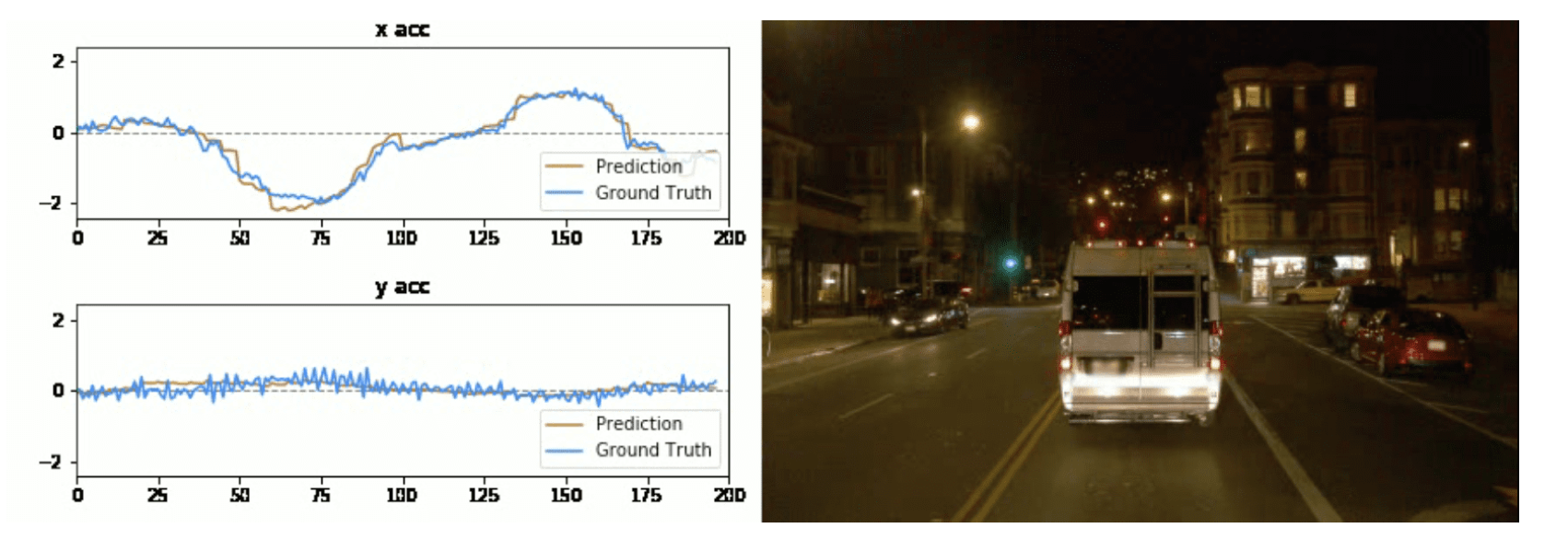 Summary
Learn a model of proprietary AV behaviour through sensor data
LSTM network works well for time-series problem of acceleration prediction
Task of predicting longitudinal/lateral acceleration is still far from a complete vehicle model
Proposed setup isn’t easily generalizable to other maneuvers (e.g. lane changes, merging) 
Possible viable solution for AV modelling as more data is released by AV fleet testers